LUMI world-class supercomputer
CSC coffee break –  1.3.2023 – Emmanuel Ory
LUMI – a unique joint endeavor in high-performance computing
The resources of LUMI are allocated per EuroHPC JU and the consortium countries investments
The share of Finland (25%) will be allocated through a resource allocation administrative process and available for all researchers from Finland 
The share of the EuroHPC JU (50%) will be allocated through a peer-review process  and available for all researchers from EuroHPC JU member states
2
CSC - LUMI Access mode (Regular, Benchmark, or Development)
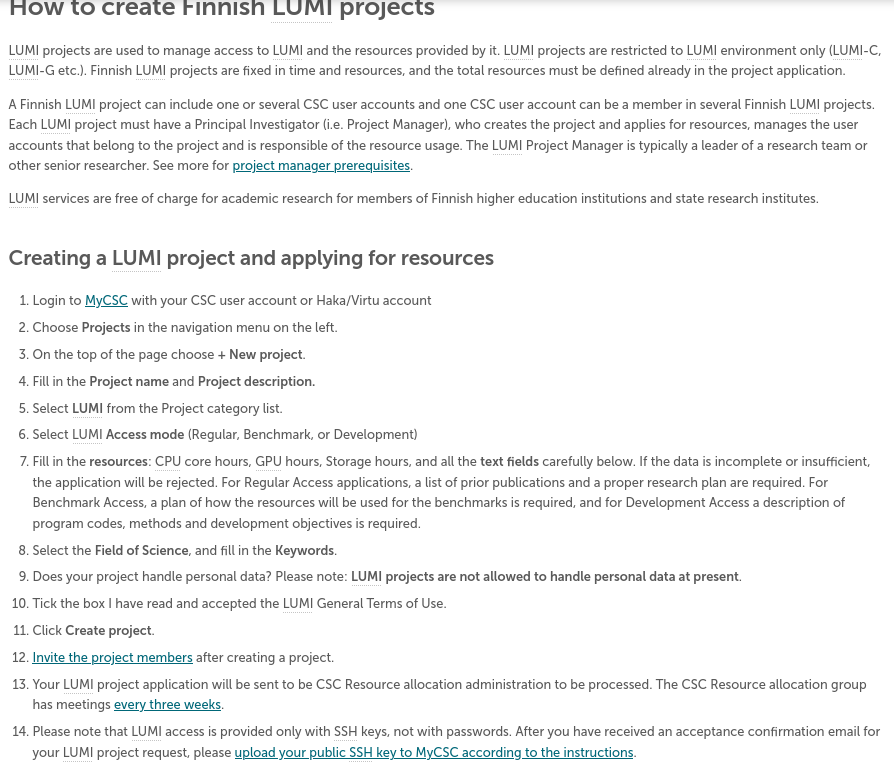 LUMI project application is sent to the CSC resource allocation administration to be processed (meetings every 3 weeks)

Specific calls for extreme scale projects

https://docs.csc.fi/accounts/how-to-create-new-project/#how-to-create-finnish-lumi-projects
3
How to apply for the resources allocated by EuroHPC JU
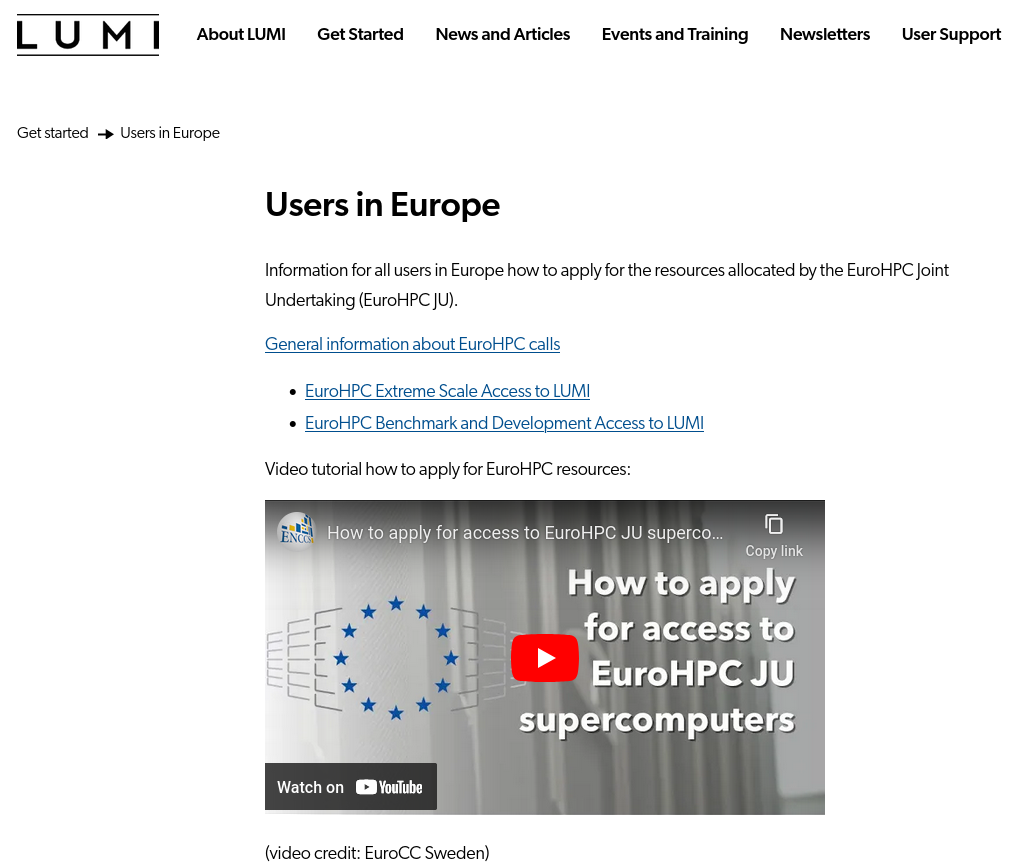 https://www.lumi-supercomputer.eu/get-started-2021/users-in-europe/
4
EuroHPC JU Benchmark and Development Access Calls
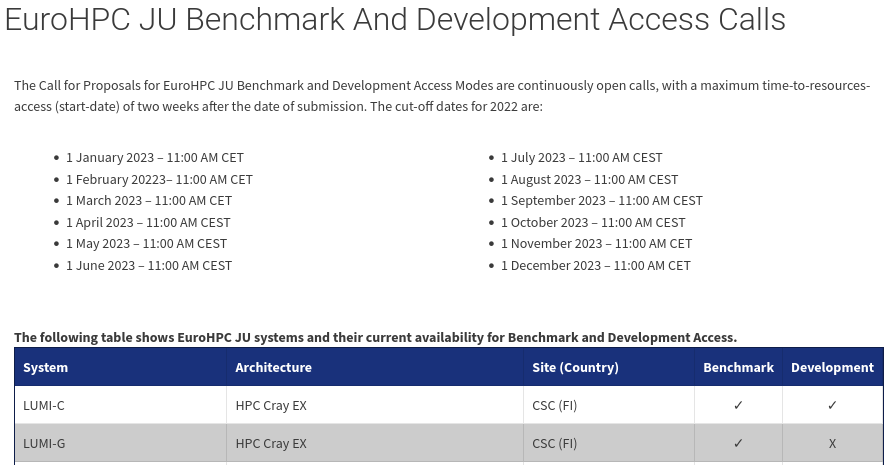 https://prace-ri.eu/hpc-access/eurohpc-access/eurohpc-ju-benchmark-development-access-calls/
https://prace-ri.eu/hpc-access/eurohpc-access/eurohpc-ju-benchmark-development-access-calls/benchmark-development-applicant-information/
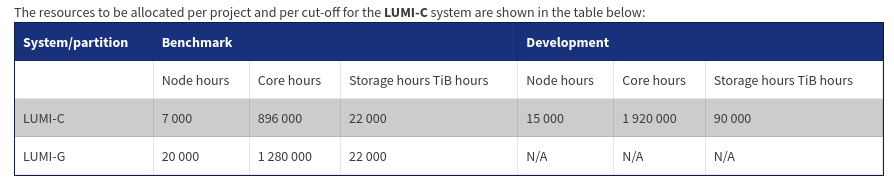 5
EuroHPC JU Extreme Scale Access Calls
Beware LUMI-G minimum request (core hours ≠ node hours)

https://prace-ri.eu/call/eurohpc-extreme-scale-access-2023-04-28/
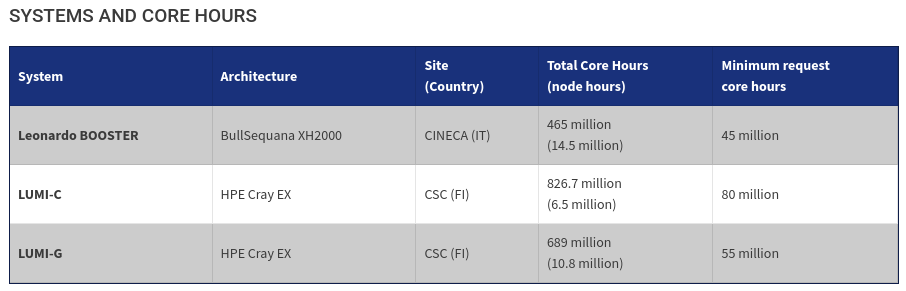 6
Finnish allocation vs EuroHPC allocation vs training projects
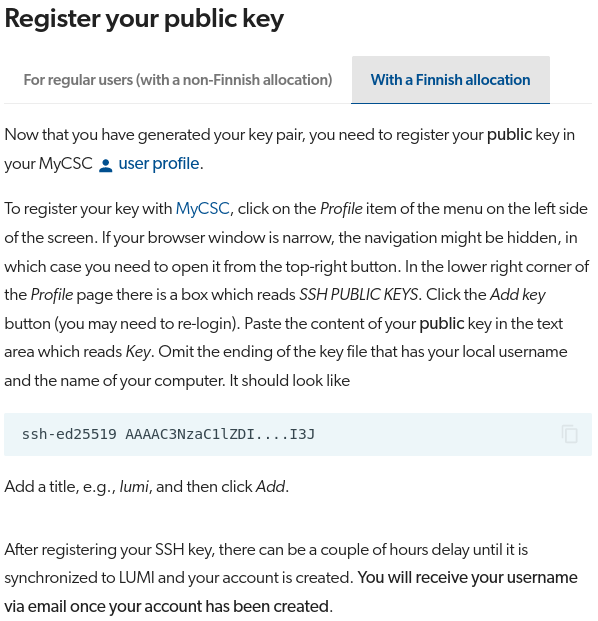 Finnish allocation: myCSC
EuroHPC allocation: https://my.lumi-supercomputer.eu/
LUST/CoE training projects: Puhuri

Before connecting to LUMI, you need to register an SSH key pair. You can only log in to LUMI using SSH keys. There is no option for using passwords: https://docs.lumi-supercomputer.eu/firststeps/SSH-keys/
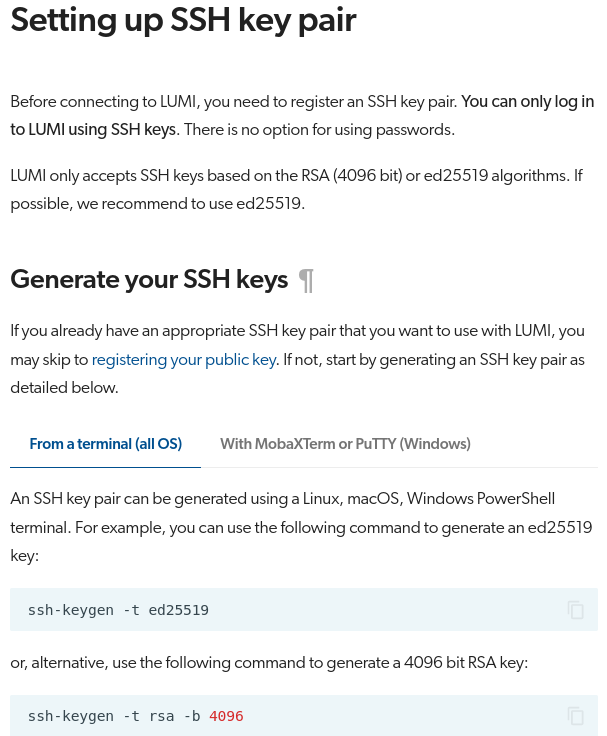 7
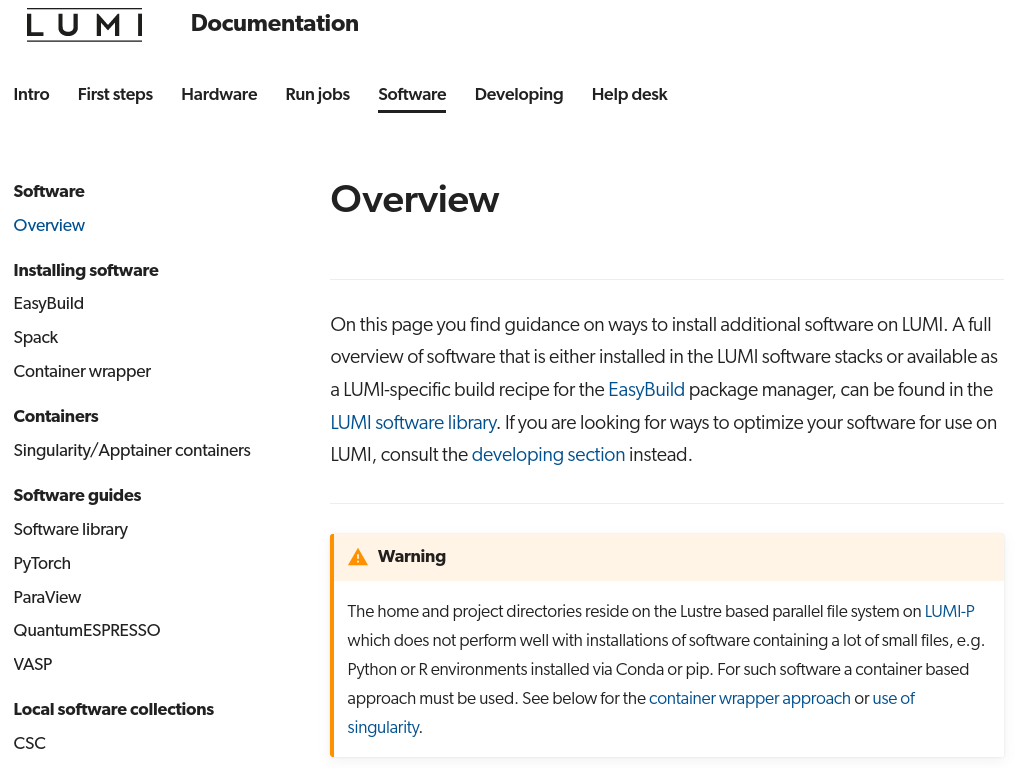 LUMI computing environment
The LUMI software stacks contain the software that are already installed on LUMI

CrayEnv offers the Cray Programming Environment (PE)
LUMI is an extensible software stack that is mostly managed through EasyBuild. 
Local software stack for local organizations to manage their own software installation

https://docs.lumi-supercomputer.eu/software/
https://docs.lumi-supercomputer.eu/development/
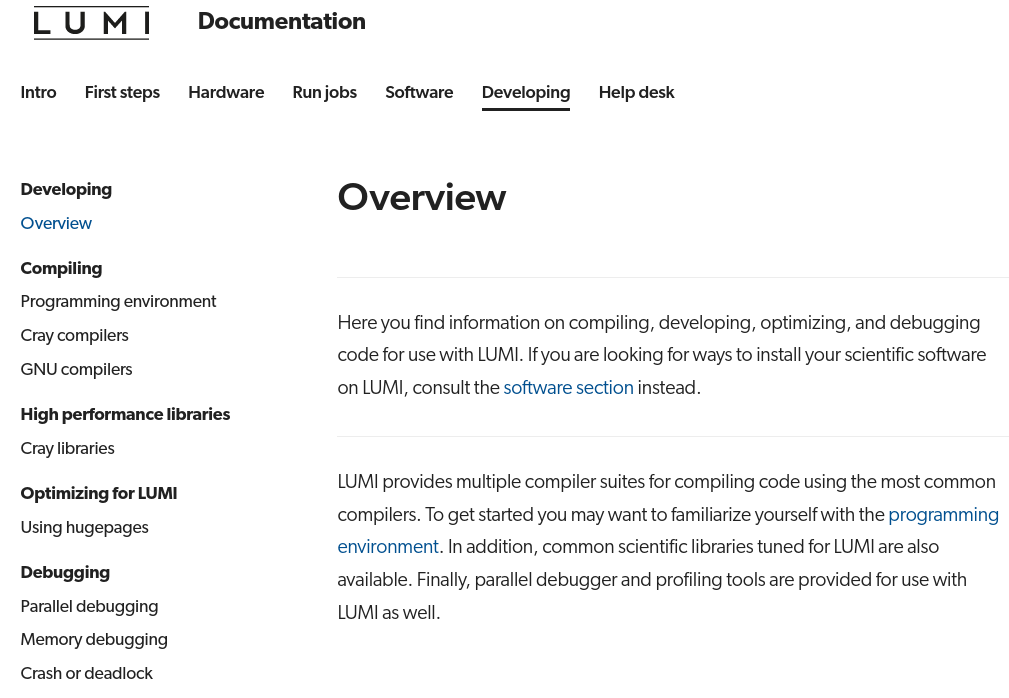 8
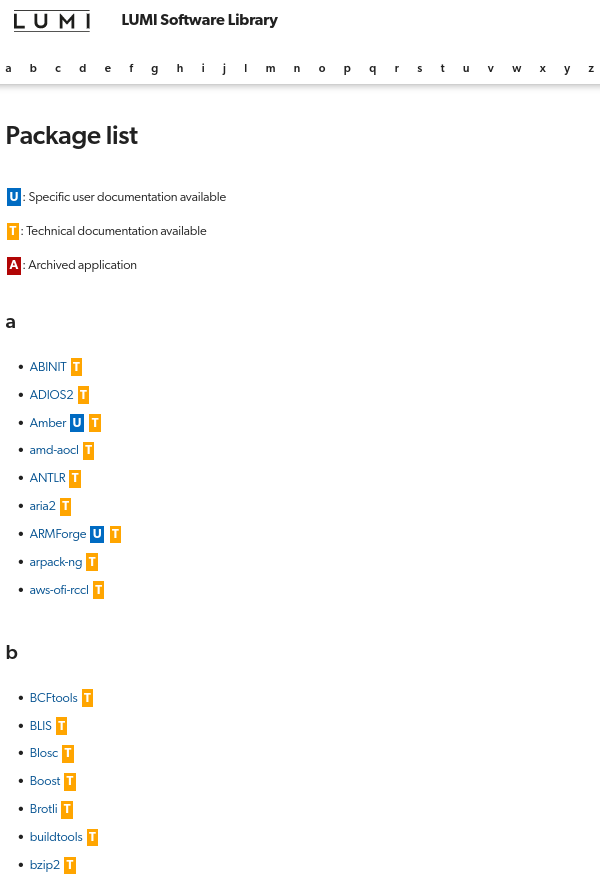 LUMI software library
https://lumi-supercomputer.github.io/LUMI-EasyBuild-docs/
9
CSC installed software collection on LUMI
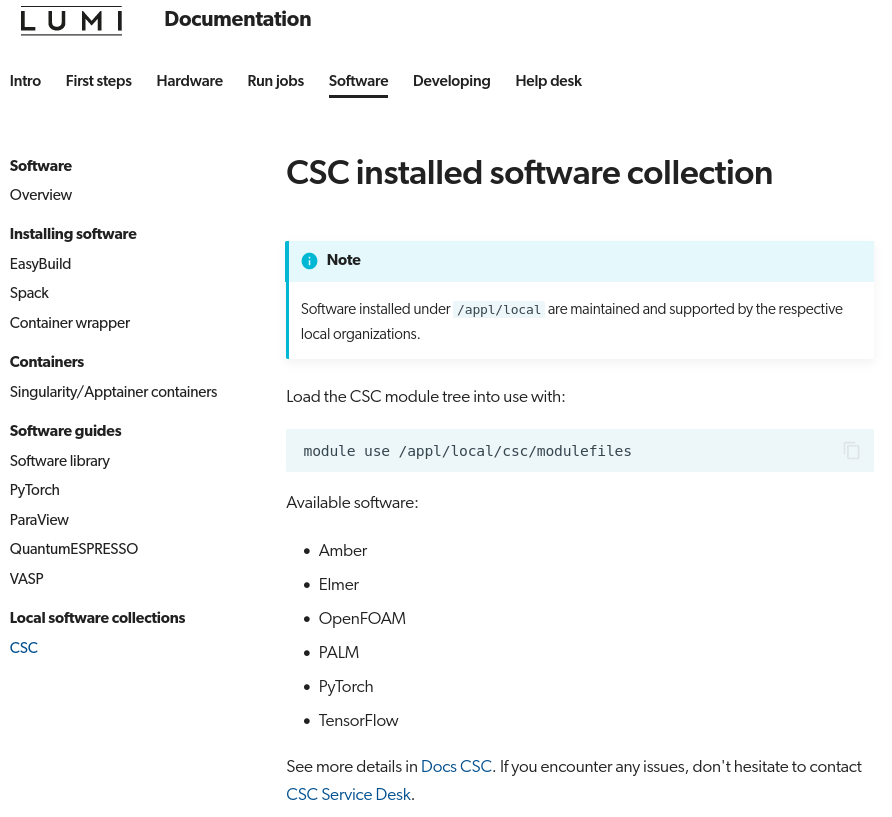 https://docs.lumi-supercomputer.eu/software/local/csc/

https://docs.csc.fi/apps/by_system/#lumi
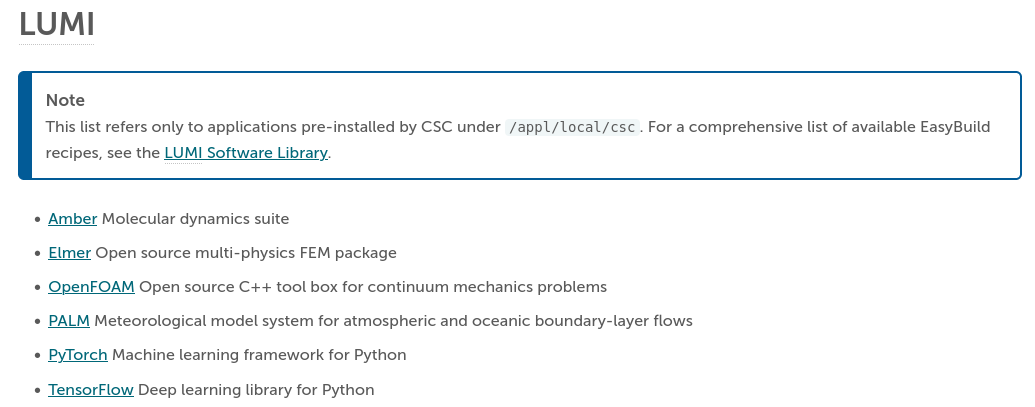 10
LUST – a unique user support team in high-performance computing
Trainings
Porting program
Help desk from Monday to Friday 9-19 EET
11